脱钩  规范  发展
当前行业协会商会三条主线
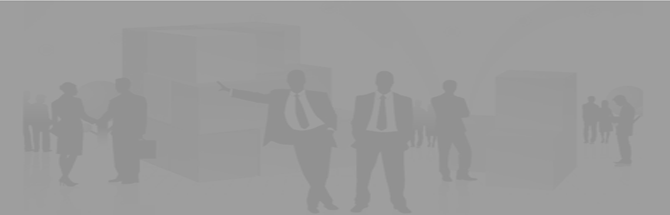 ★积极推进行业协会商会与行政机关脱钩★开展行业协会规范化建设活动★大力促进行业协会商会发展
三条主线
平行推进
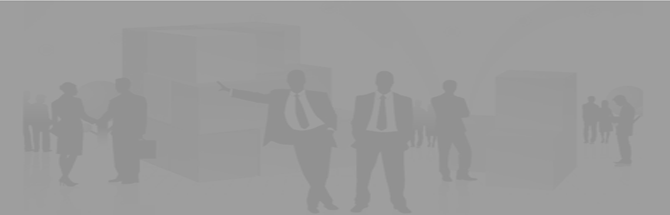 一、社会组织登记管理制度改革的总体思路
二、加快脱钩进程
三、加强行业性协会监管的主要措施
四、行业性协会监管需要强调的几个问题
五、促进行业协会健康有序发展
一、社会组织登记管理制度改革的总体思路
重要政策法规：
慈善法；
行业协会商会与行政机关脱钩总体方案；
关于进一步加强社会组织党建工作的指导意见；
进一步规范退（离）休领导干部在社团兼职的意见；
改革社会组织管理制度，促进社会组织健康有序发展的指导意见；
法规制度建设滞后：尚无社会组织法
 管理体制不健全
 支持引导力量不够
 社会组织自身建设不足
促进经济发展 繁荣社会事业
 创新社会治理 扩大对外交流
社团、民非、基金会是社会主义现代化建设的重要力量。走具有中国特色的社会组织发展道路。
定位：
作用：
问题：
改革社会组织管理制度的特殊意义：
１、有利于厘清政府、市场、社会关系，完善社会主义市场经济体制；
２、有利于改革公共服务供给方式，加强和创新社会治理；
３、有利于激发社会活力，巩固和扩大党的执政基础。
发挥作用：服务国家，服务社会，服务群众，服务行业
六项基本原则：坚持党的领导  坚持改革创新
                坚持放管并重  坚持稳妥推进
                坚持非营利性  坚持服务性
总体目标：

管理体制：
统一登记
各司其职
协调配合
分级负责
依法监管
政社分开
　　　　　　　权责明确
　　　　　　　依法自治
社会组织制度：
结构合理 功能完善
　竞争有序 诚信纪律
　充满活力
发展格局：
已经实施的登记管理制度改革
取消社团分支（代表）机构登记审批
取消基金会分支（代表）机构登记审批
下放市州级、县级非公募基金登记管理权限
取消社团筹备登记环节
取消社团会费备案
放开异地商会登记管理限制
将社团注册资金由注册制改为承诺认缴制
四类社会组织直接登记
行业协会商会脱钩
下放省级民办培训机构和民办职业学校登记管理权限
二、加快脱钩进程
行业协会商会脱钩的提法变化

1.限期脱钩：三中全会决定
2.积极稳妥开展：中办发〔2015〕42号文
3.稳妥推进：中办发〔2016〕46号文	
4.积极推进：2018年底基本实现脱钩
直接登记52家
特殊类不脱钩63家
2016年脱钩54家	
2017年上半年脱钩48家
2017年下半年还将脱钩85家
2018年需脱钩36家
省级

338家
对于尚未脱钩的行业协会，五种发展方向

（1）已召开会员大会、未办理变更登记手续的，要尽快办理变更登记；
（2）已纳入2017年脱钩范围的，要尽快启动脱钩程序；
（3）拟于2018年脱钩的行业协会，要早做准备，鼓励提前脱钩；
（4）少数不想再办下去的，尽快办理注销登记手续；
（5）对于连续两年不参加年检的，及时启动撤销程序。
脱钩不脱管
行业监管理所当然是重要的监管力量
着力构建综合监管机制
行业协会商会也要主动争取行业主管部门的支持
四个关键
三、加强行业性协会监管的主要措施
（一）、行业性协会的主要特点
1、行业协会商会的特性
民间性
公益性
非营利性
联谊性
２、行业协会商会的作用
（1）信息共享（政策信息、投资信息、项目信息、产销信息、价格信息等）、寻找机遇的载体。
（2）整合资源（1+1>2）、表达诉求的平台，规避风险的港湾。
（3）人脉交际的舞台：通过6个朋友，可以和全世界取得联系。朋友的朋友，就是你的朋友。
（4）提升影响力的阶梯：
    拥有了新的社会身份；
    提高了话语权的分量；
    拓宽了参政议政的渠道；
    搭建了与政府相关方面、组织交流的桥梁。
3、哪些人可以组建行业协会商会

人的五种需求：
生理需求，安全需求，社会需求，心理需求，自我实现

（1）同一行业、同一领域的企业、企业家
（2）相同专业、职业
（3）相同地域（主要是异地商会）

严格控制跨行业、跨领域、业务宽泛、会员难以界定的行业协会商会，要明确、清晰、聚焦主业。
（二）、管理好人
１、强化对发起人责任
发起人对行业性协会登记材料的合法性、真实性、准确性、有效性、完整性负责；
发起人对行业性协会登记之前的活动负责；
主要发起人担任首届负责人；
建立发起人不良行为记录档案；
发起人不得以拟成立社会组织名义开展与发起无关的活动，禁止向非特定对象发布筹备和筹款信息；
党政领导干部未经批准不得发起成立社会组织，经批准担任发起人但不履责的，批准机关要严肃问责。
２、加强对负责人的管理
建立社会组织负责人任职、约谈、警告、责令撤换、从业禁止等管理制度,落实法定代表人离任审计制度；
建立负责人不良行为记录档案；
强化对负责人过错责任追究；
负责人任前公示制度；
法定代表人述职制度。
（三）、管理好资金
１、建立民政、财政、金融、税务、审计等部门参与的资金监管机制；
２、行业性协会建立健全内控管理机制；
３、建立严格的票据管理制度，加强社团会费的管理；
４、引入第三方进行财务审计，由登记机关进行法人离任审计和注销登记清理，加强随机抽查审计；
５、引导行业性协会进行税务登记；
６、加强对账户的监管，只允许一个账户；
７、建立统一的社会信用代码；
８、严禁社会组织直接参与融资活动。
（四）、管理好活动
１、年检或年度报告
２、等级评估
３、信息公开
４、重大事项报告制度
５、综合监管
６、加强社会组织党建
７、联合执法
８、建立社会信用体系
９、加强社会监督
（五）管理好全省性社会组织
１、稳妥推进行业协会商会与行政机关脱钩
五脱钩：职能
  　　　　办公场所
  　　　　人员
  　　　　财务
  　　　　外事党建
２、健全法人治理结构
３、严禁社会组织之间建立垂直领导和变相垂直领导关系
４、严禁社会组织设立地域性分支机构
四、行业性协会监管需要强调的几个问题
（一）、关于“以商养会”问题
行业协会商会可以办企业
1.企业要依法登记
2.协会商会与企业是两个独立的法人主体
3.协会商会秘书处不得参与企业经营
4.财务要完全分开
5.企业收益要按规定划归协会商会账户
行业协会商会办企业

好处：可一定程度弥补协会商会经费不足。
不足：弱化协会商会非营利性；
        容易引起协会商会内部矛盾；
        可能为财务管理不善埋下隐患。
现实：以商养会的成功案例不多。
       第一年红红火火，第二年冷冷清清，第三年销声匿迹
建议：以商养会要慎之又慎。
（二）关于协会商会涉企收费问题

党中央、国务院及相关部门连续发文强调；
涉企收费是社会关注的重点，随时可能成为引爆舆论的焦点；
社会组织开展具有垄断性、强制性的有偿经营服务，必须报省物价部门和财政部门审批；
社会组织开展不具有垄断性、强制性的有偿经营服务，按照自愿、公开、公平原则开展。
行政审批前置中介服务：
1.中介服务作为行政审批的条件之一；
2.中介服务作为开展行政审批的资质；
3.中介服务作为参加某些活动的前提条件之一。

换言之：
1.服务对象不选择中介服务，就可能受到某种限制；
2.服务对象只能到指定机构选择中介服务；
3.中介服务与行政审批建立联系。
（三）关于规范评比表彰问题
当前：社会组织评比表彰活动鱼龙混杂，过多过滥，乱评比表彰，乱收费，已引起社会公愤。经过整治，有所规范，但仍未从根本上解决问题。
  实行项目化管理
程序：社会组织申请——业务主管单位审查——登记管理机关审核——省评比表彰达标领导小组审批。
一般在会员中开展，不能收取任何费用。
评比表彰项目、对象、数量、周期等都不得突破批准范围。
（四）关于职业资格认证问题

对于国务院已取消的职业资格认证，社会组织不得以任何形式开展。
开展职业资格认证，必须经省级人社部门批准。
控制准入类职业资格认证，扩大水平类职业资格认证。
已保留的职业资格认证，将来行政机关逐步退出，主要由社会组织承担。
五、促进行业协会健康有序发展
重点培育、优先发展行业协会商会。
推动政府部门有序向行业协会商会转移职能。
引导行业协会积极承接政府购买的社会服务。
促进行业协会在服务国家、服务社会、服务行业、服务群众方向发挥作用，实行行业自律、整合资源、共享信息、抱团发展，制定行业标准。
在规范的基础上，促进行业协会商会自身发展壮大。
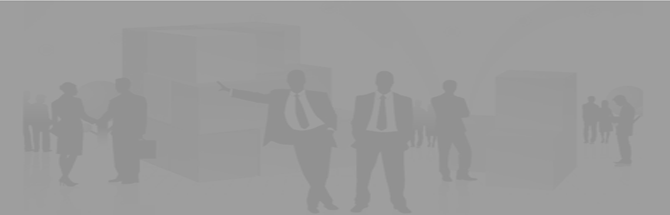 谢谢！